Lumea Laserelor
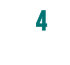 Aplicații ale laserului : Asistență medicală
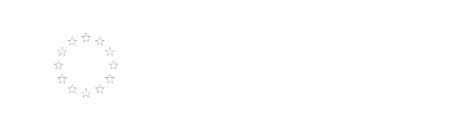 1
Asistență medicală
Laserele sunt folosite în operațiile pentru ochi și în corectarea viziunii (LASIK).
2
Asistență medicală
Laserele în stomatologie .
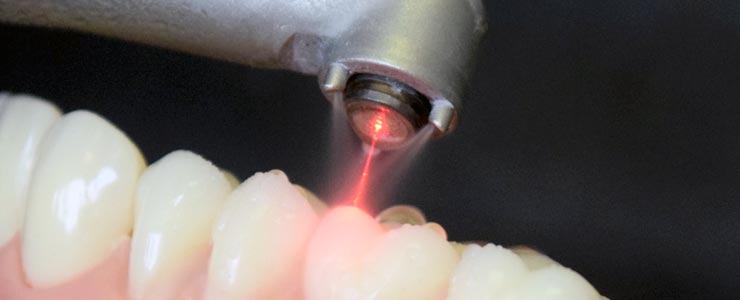 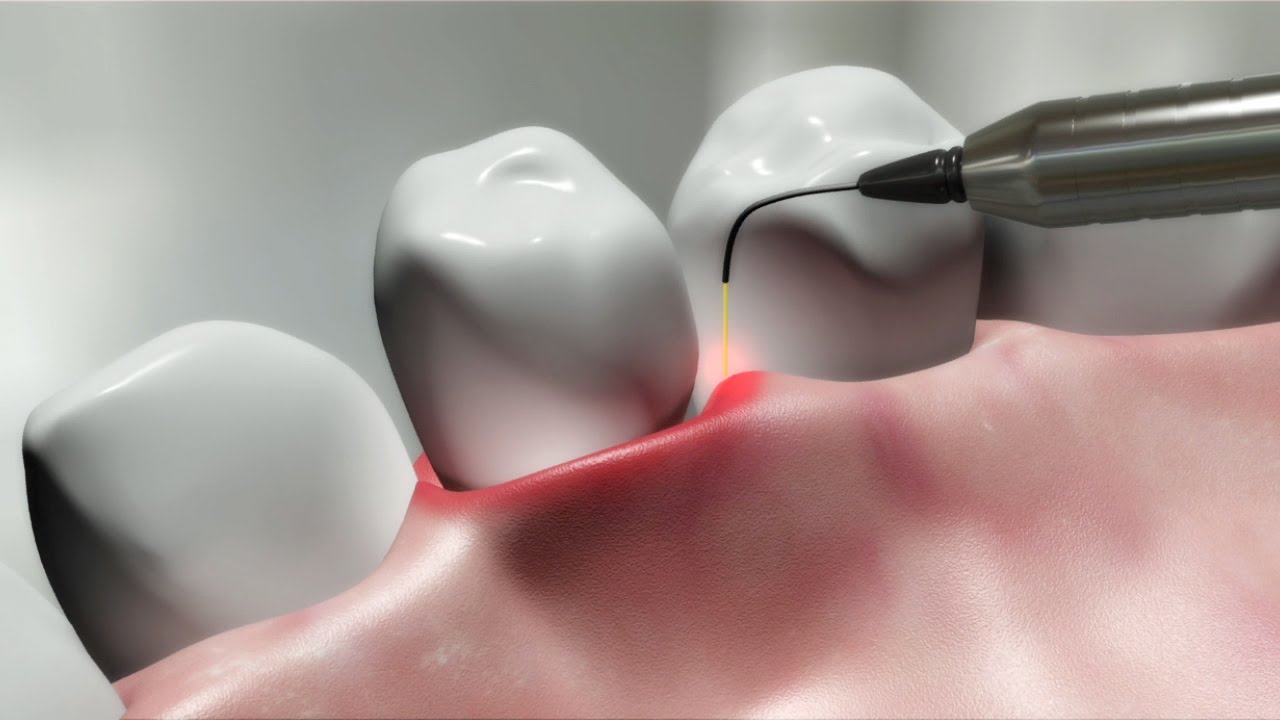 3
Asistență medicală
Laserele în dermatologie (de exemplu terapia fotodinamică a cancerului), și alte numeroase tratamente cosmetice cum ar fi eliminarea tatuajelor și epilare .
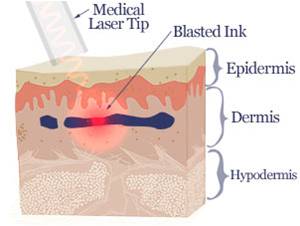 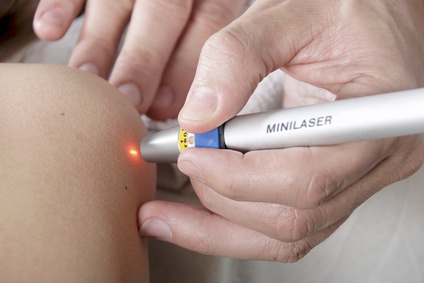 4
?
Felicitări!
Acum poți să mergi mai departe către diferențele relative ale laserului în comparație cu lumina obișnuită 
 
 Du-te la categoria „Cum funcționează laserul” !
5